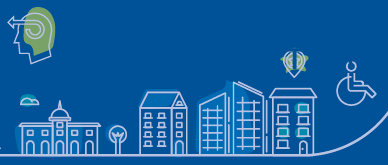 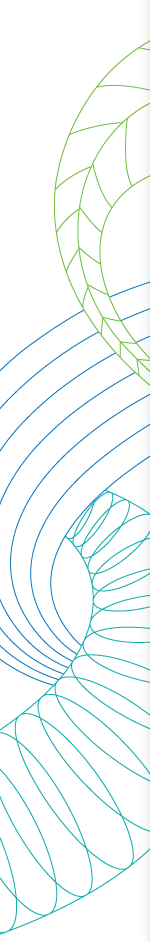 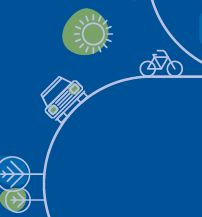 Projet CITYLAB

AME/SPLOTT
Zeting LIU
Mobilité et Transitions Numériques
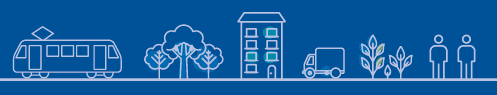 Séminaire de lancement
11/07/2017, MLV
Un projet pour illustrer
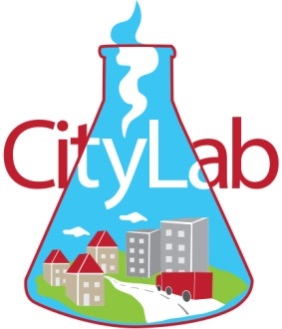 [Speaker Notes: Institute of Transport Economics (TOI)]
Un projet pour illustrer
Objectif : logistique urbain dans les centres-villes sans émission en 2030
Améliorer les connaissances de base et la compréhension des impacts de la distribution de marchandises et des voyages de service dans les zones urbaines
Tester les 7 solutions innovantes
Réduire les impacts négatifs de transport de marchandises
Améliorer la rentabilité des entreprises
Créer une plate-forme pour reproduire et diffuser les solutions
Living Laboratories
Collaboration privé-public-recherche
Pour le changement dans le transport urbain de marchandises :
Aligner les acteurs, leurs attentes, objectifs, capacités à agir
Soutien d’autorités locales pour réussir la diffusion de l’innovation
Positionnement
Identifier les impacts d’activités logistiques dans les centres urbains
Collecter des données, analyser les comportements des acteurs, comparer les pratiques de différents LL
Élaborer avec les partenaires publics et privés des solutions durables et évaluer leur mise en place
Faciliter la collaboration et des échanges entre les parties prenantes (entreprises et autorités locales)
Partager et diffuser les connaissances sur la meilleur pratique de la logistique urbaine
[Speaker Notes: Collecte des données (dashboard)
Analyses comportementales ex ante et ex post des solutions durables
planning of freight receipt areas by facilitating collaboration between relevant stakeholders through knowledge generation and dialogue between different stakeholders in the Oslo living lab.]
7 LL dans 6 pays
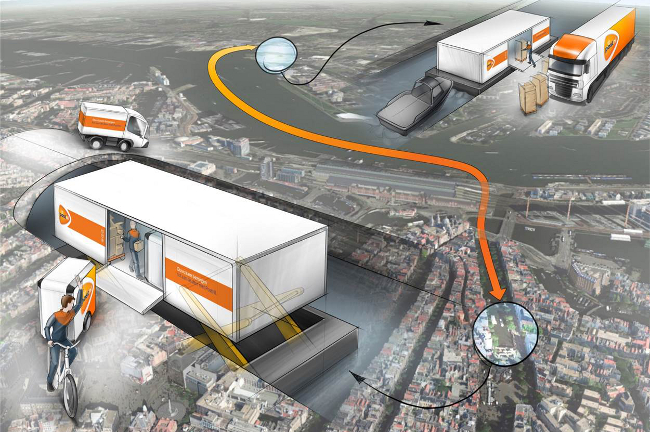 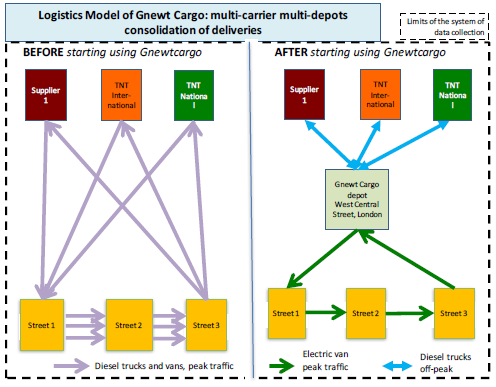 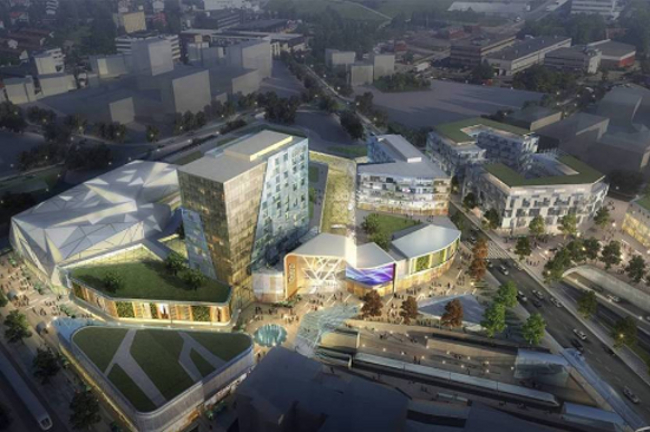 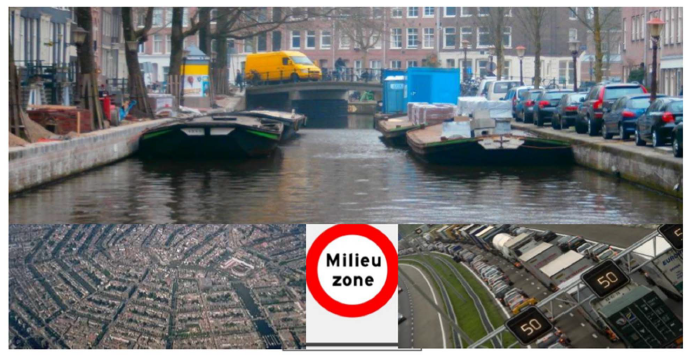 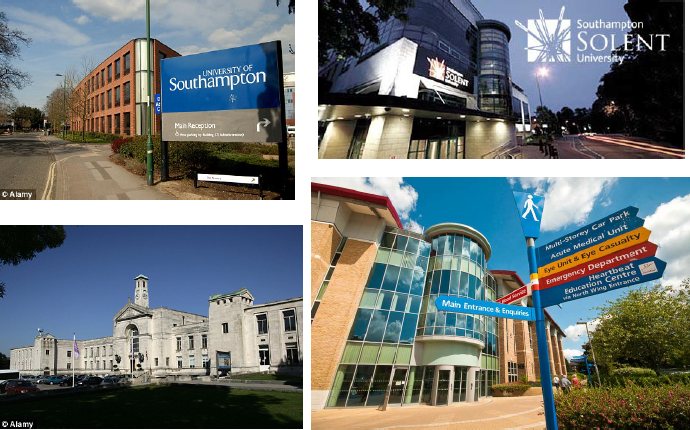 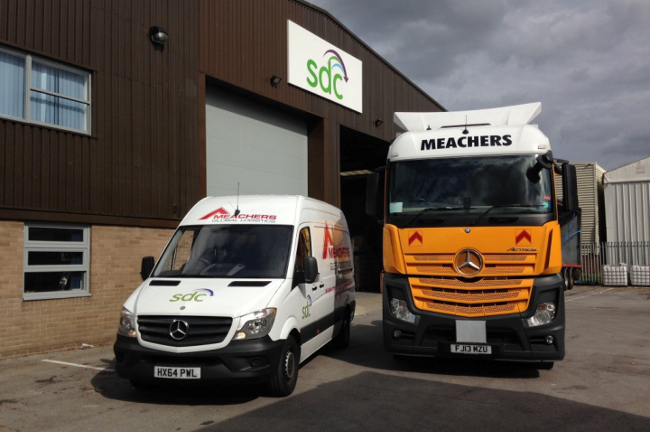 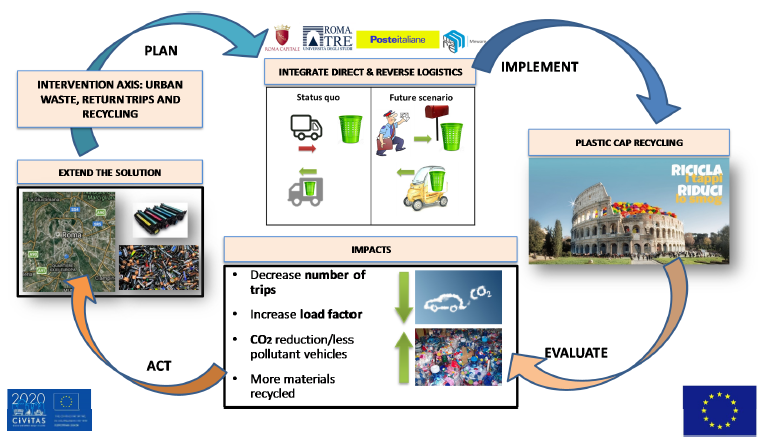 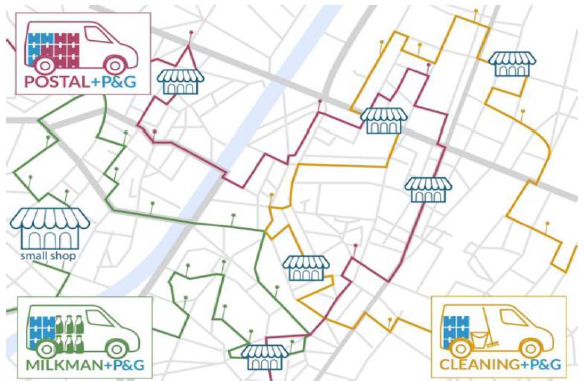 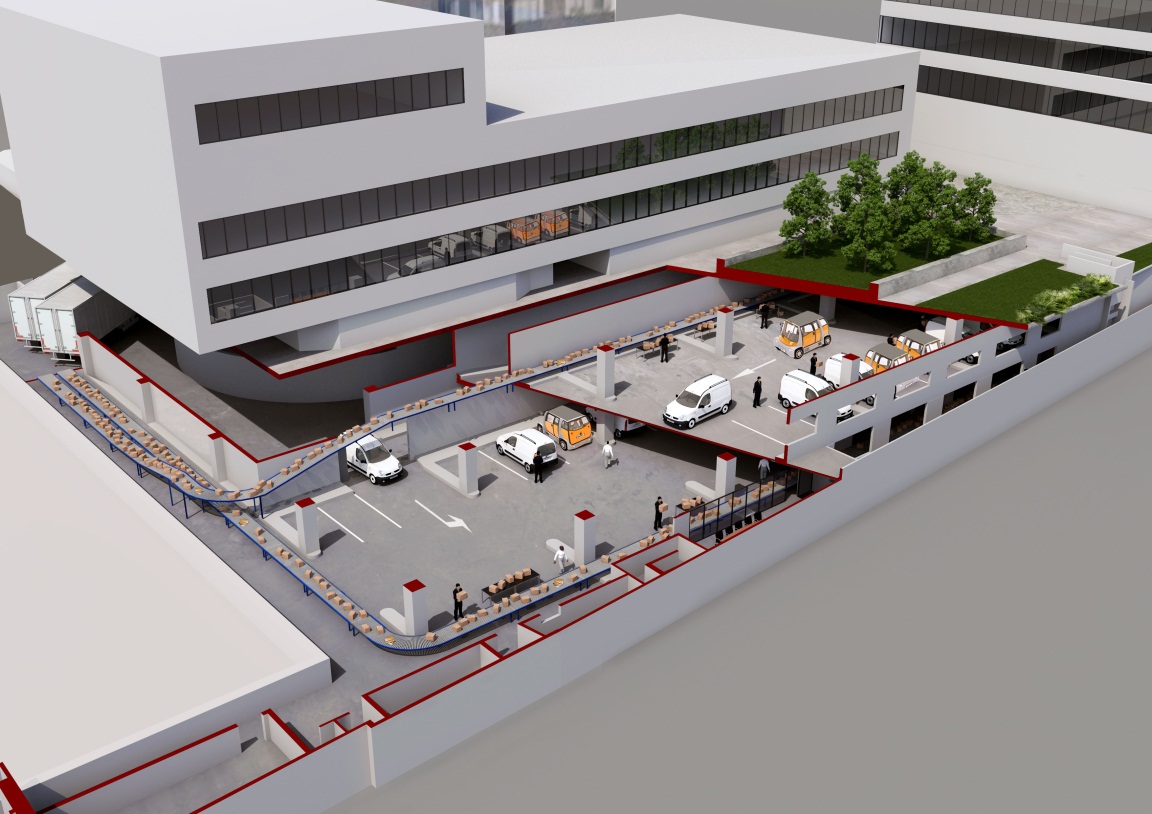 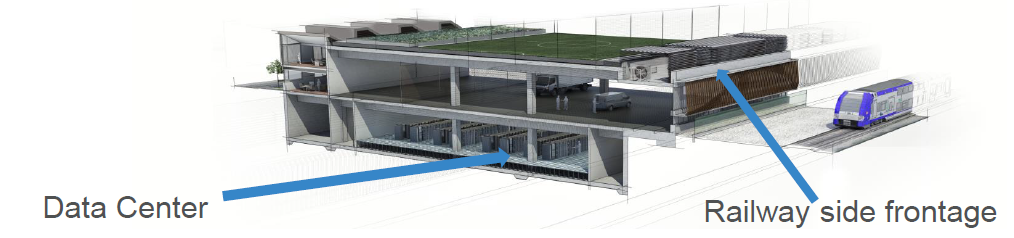 Observatoire de nouvelles tendances de la logistique urbaine
Logistics sprawl et localisation des entrepôts
E-commerce et nouvelles tendances de logistique urbaine
Service trips, le cas allemand
Économie circulaire : en cours
Perspectives – Nouvelles questions de recherche
Upscaling & Transferability
Diffuser les meilleures pratiques vers les autres opérateurs et villes

En quoi la révolution numérique est un sujet de recherche ?
Mutualisation, consolidation, multimodalité, efficacité : pour une logistique urbaine durable